Конкурс: „Магија у рукама наставника“
ФИЗИЧКО И ЗДРАВСТВЕНО ВАСПИТАЊЕ У ВИРТУЕЛНОЈ УЧИОНИЦИ
Настава у облаку, применом информационо комуникационе технологије у гугл учионици
проф. Мирјана Спасић ОШ „3. октобар“ Бор30. 05. 2020.
ГУГЛ УЧИОНИЦА – ВИРТУЕЛНА НАСТАВАФИЗИЧКОГ И ЗДРАВСТВЕНОГ ВАСПИТАЊА
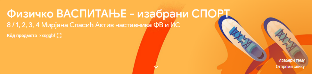 Сублимирање функционалног знања, вештина, умећа и примена кроз међупредметне компетенције;

Ствaрање нових вредности које се темеље на позитивним ставовима према здравим навикама, физичким активностима у образовању.
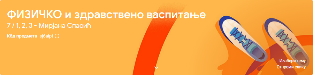 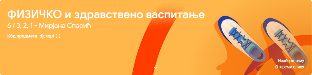 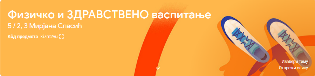 Применом иновативних ИКТ-а промовише се:
* вредност и значај наставничке професије; 
* активност којима ученичка постигнућа постају функционална, и  која се темеље на знањима, вештинама, вредностима и ставовима; 
* целоживотно учење и глобално образовање.
1
Имати јасну идеју код планирања теме (шта ћете радити).
СМЕРНИЦЕ ЗА УСПЕШНУ РЕАЛИЗАЦИЈУ НАСТАВЕ
Планирање тема, наставна јединица, циљ, хоризонтално и вертикално  повезивање,  план активности наставника, план активности ученика, облици рада, план реквизита; Oстваривање/реализација скица тока часа у кратким цртама; Eвалуација коначни исход, тј. оствареност постављеног циља.
2
Направити, тј. осмислити добру корелацију.
3
Изабрати адекватан облик рада, тј. облике рада (фронтални, групни, рад  у паровима, рад у тројкама, индивидуални).
[Speaker Notes: This is another option for an Overview slide.]
План реквизита – алата 
(испланирати који реквизити и у ком делу часа ће се користити, исто важи и за примену ИКТ-а).
Продукт заједничког рада, остварени резултати (атмосфера, расположење, здравствени ефекти, искуство, промена, фотографије, видео снимци, евалуација часа, самовредновање).
4
5
6
7
Евидентирати предности (промена, повећана пажња, већа ангажованост...) и недостатке...
Направити план реализације 
(скица часа са активностима наставника и ученика).
СМЕРНИЦЕ ЗА УСПЕШНУ РЕАЛИЗАЦИЈУ НАСТАВЕ
4
БЛОГ - НЕДЕЉНИ ПРОГРАМИ И ПЛАНОВИ
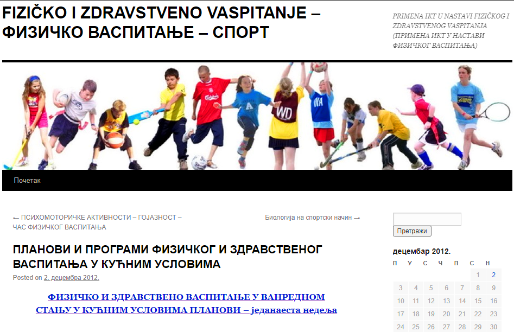 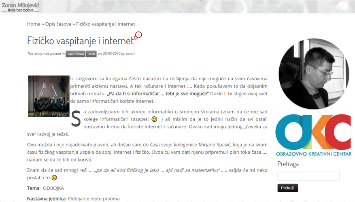 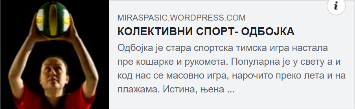 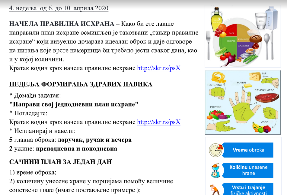 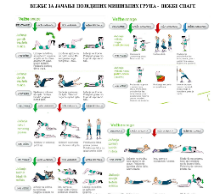 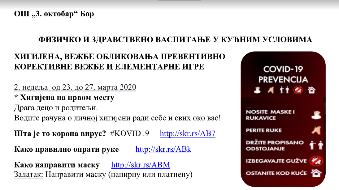 ВИРТУЕЛНА НАСТАВА У ГУГЛ УЧИОНИЦИАнкете, видео материјали, ПП презентације, Гугл документа, имејл, чет, Гугл Диск
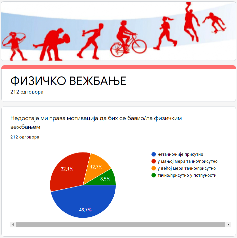 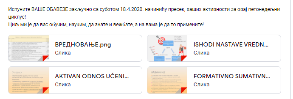 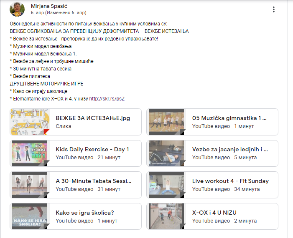 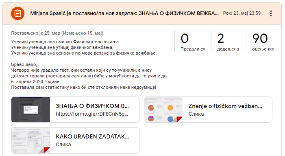 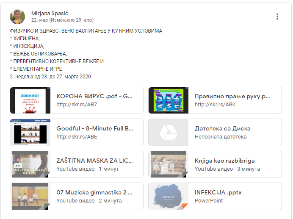 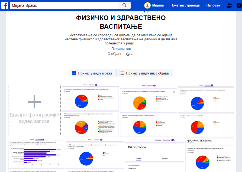 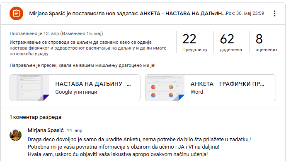 НАСТАВНИЧКА МРЕЖА ТОКОМ ПАНДЕМИЈE
Група је намењена међусобној подршци наставника региона током трајања пандемије. У групи се врши размена материјала, алата и идеја за организацију и реализацију наставе на даљину, али и међусобна психолошка подршка, размена информација и сарадња.
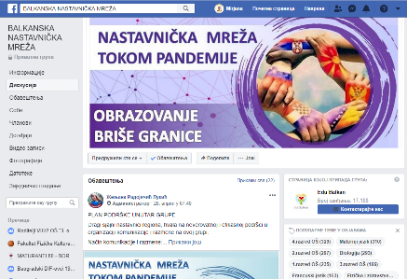 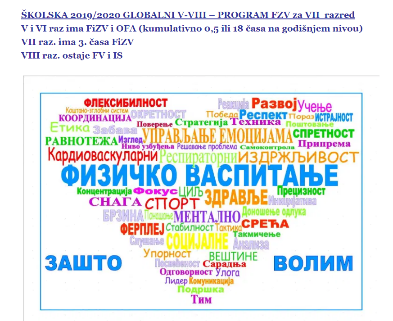 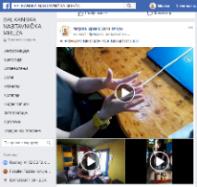 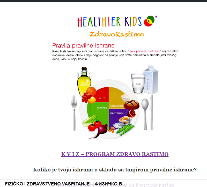 ЈУТЈУБ КАНАЛ – СНИМАЊЕ ВЕЖБИ ОБЛИКОВАЊА СА И БЕЗ РЕКВИЗИТА
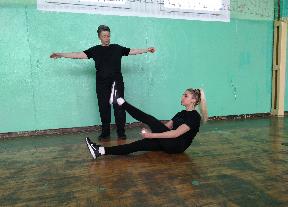 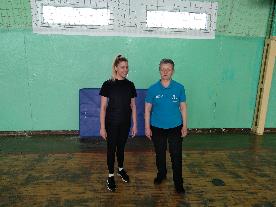 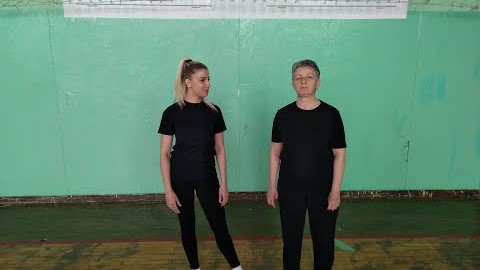 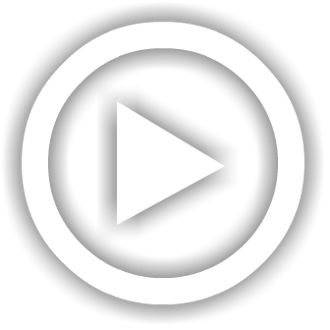 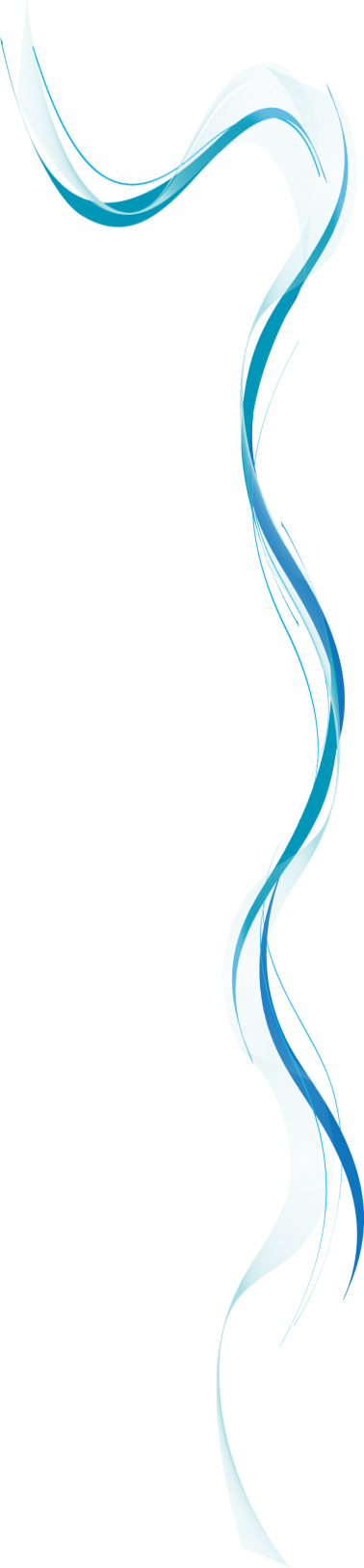 ПРИРУЧНИЦИ 
ЗА ПОТРЕБЕ НЕПОСРЕДНОГ РАДА 
	
	Кратак водич кроз начела правилне исхране
				



                                                                        






     
     К В И З – ПРОГРАМ ЗДРАВО РАСТИМО
           Колико је твоја исхрана у складу са            тањиром правилне исхране?

            Реши квиз сабери бодове и             сазнај да ли су твоје навике
            у исхрани у складу са препорукама.
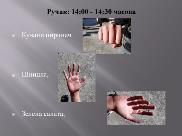 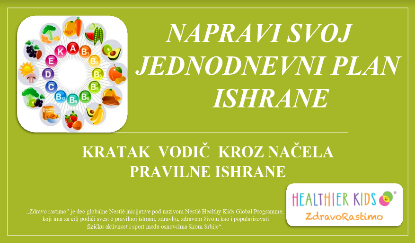 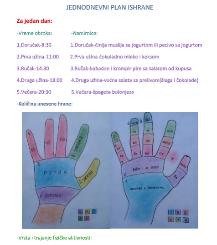 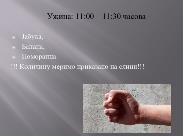 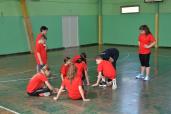 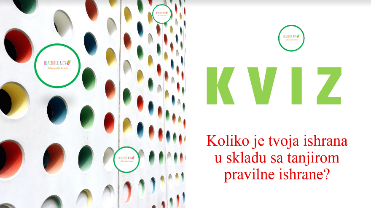 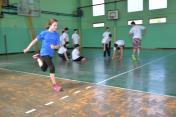 КЕАТИВНОСТ УЧЕНИКА
У ИЗРАДИ ДОМАЋИХ ЗАДАТАКА
Вежбе обликовања, аутори скица: 
Немања Јошић, Елена Милковски, 
Вељко Радоњић, Филип Јанковић
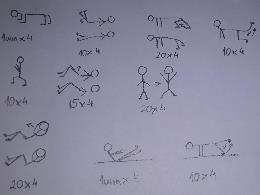 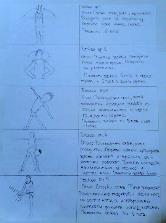 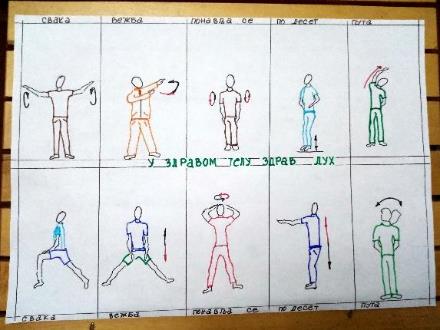 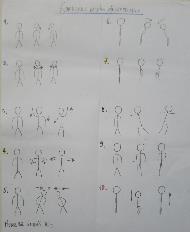 ЗНАЧАЈ И ВАЖНОСТ МЕРЕЊА МОТОРИЧКИХ СПОСОБНОСТИ У КУЋНИМ УСЛОВИМА
* Умрежује се и развија могућност додатне међусобне професионалне сарадње између:   наставника – ученика – родитеља;





* Прати се физички развој и моторичке 
способности ученика у оквиру наставе 
физичког и здравственог васпитања, ученици се фокусирају на одржавање и побољшање „fitness“ сваког  понаособ, а не на поређењу статуса једних са статусом других ученика.
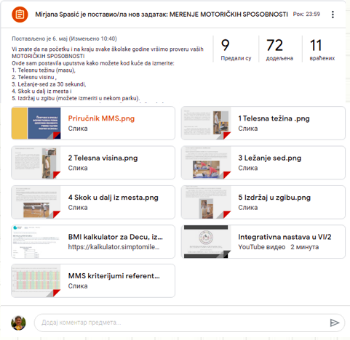 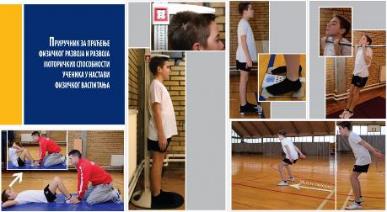 ИСХОДИ НАСТАВЕ ФИЗИЧКОГ И ЗДРАВСТВЕНОГ ВАСПИТАЊА
Ученик ће бити оспособљен да:* примени двоставне вежбе или вежбе обликовања, правила игре;* користи изведене вежбе из спорта, рекреацији или живота;* упореди резултате и сагледа сопствен моторички напредак; * комбинује и користи усвојене технике у свакодневном животу;* доведе у везу развој моторичких способности са дисциплином;* одржава стабилну и динамичку равнотежу кретања;* изведе кретања, кораке плеса, вежбе у ритму;* објасни како се шта изводи, организује вршњачке едукације.
[Speaker Notes: What will the audience be able to do after this training is complete? Briefly describe each objective how the audience will benefit from this presentation.]
ГУГЛ „MEET“
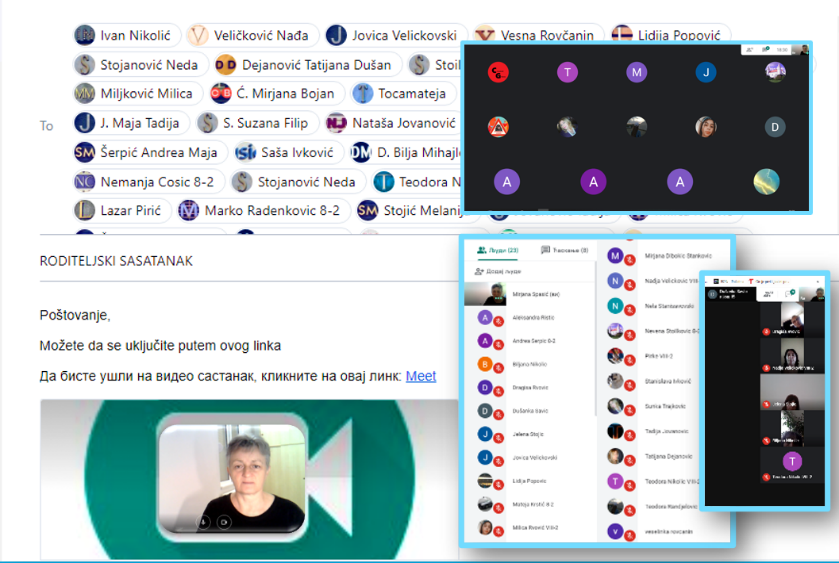 ВАЖНЕ НАПОМЕНЕ / МОГУЋИ ПРОБЛЕМИ - ИСКУСТВО ИЗ НАСТАВНЕ ВИРТУЕЛНЕ ПРАКСЕ
* Страх од непознатог, 
* Недостетак самопоуздања, 
* Неопходно прилагођавање,
* Слаб интернет,
* Непоседовање одређених уређаја,
* Дужи временски период за припрему предстојеће активности...
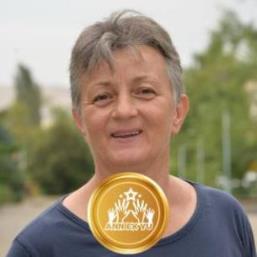 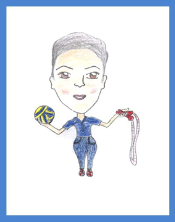 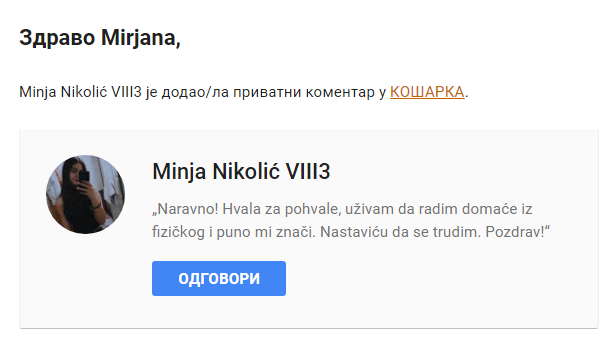 [Speaker Notes: What will the audience be able to do after this training is complete? Briefly describe each objective how the audience will benefit from this presentation.]
ХВАЛА НА ПАЖЊИ!
ЗАПРАТИТЕ МЕ НА ДРУШТВЕНИМ МРЕЖАМА
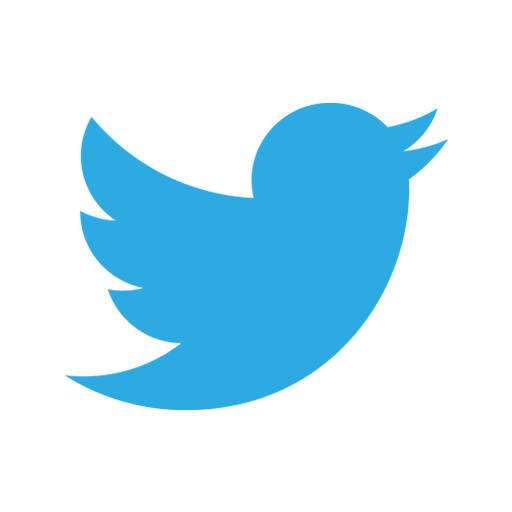 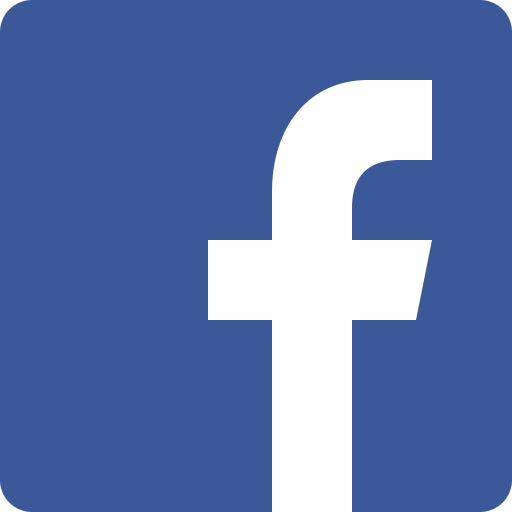 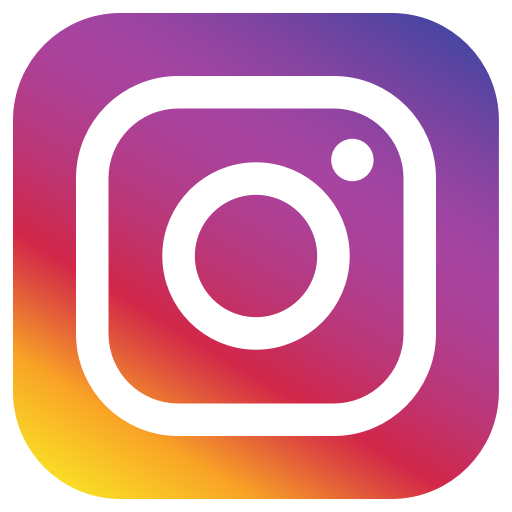 https://twitter.com/miraspasic
https://www.facebook.com/miraspasic
https://www.instagram.com/miraspasc/
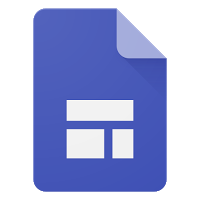 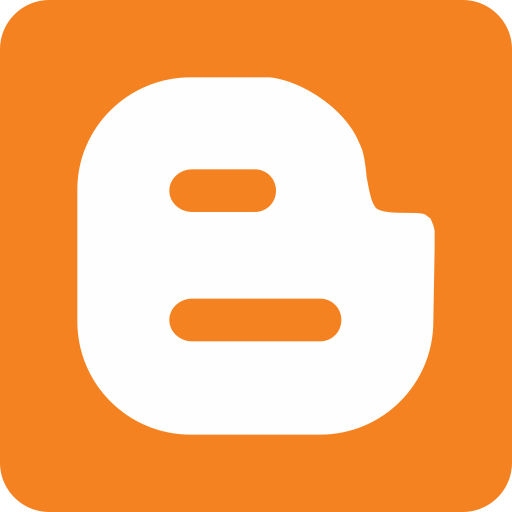 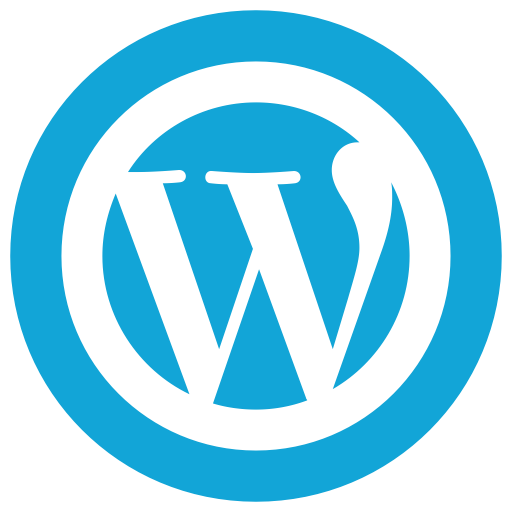 https://sites.google.com/site/cvmirjanaspasic/
http://mspasic61.blogspot.com/
https://miraspasic.wordpress.com/
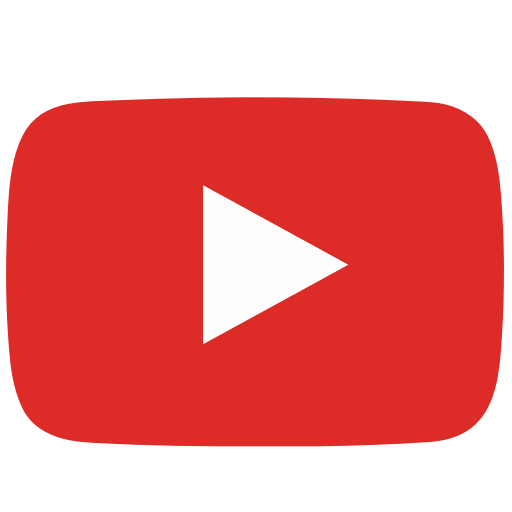 https://www.youtube.com/channel/UC0qs9sXPxNsJ7FJEOjgHtqg/videos
[Speaker Notes: What will the audience be able to do after this training is complete? Briefly describe each objective how the audience will benefit from this presentation.]